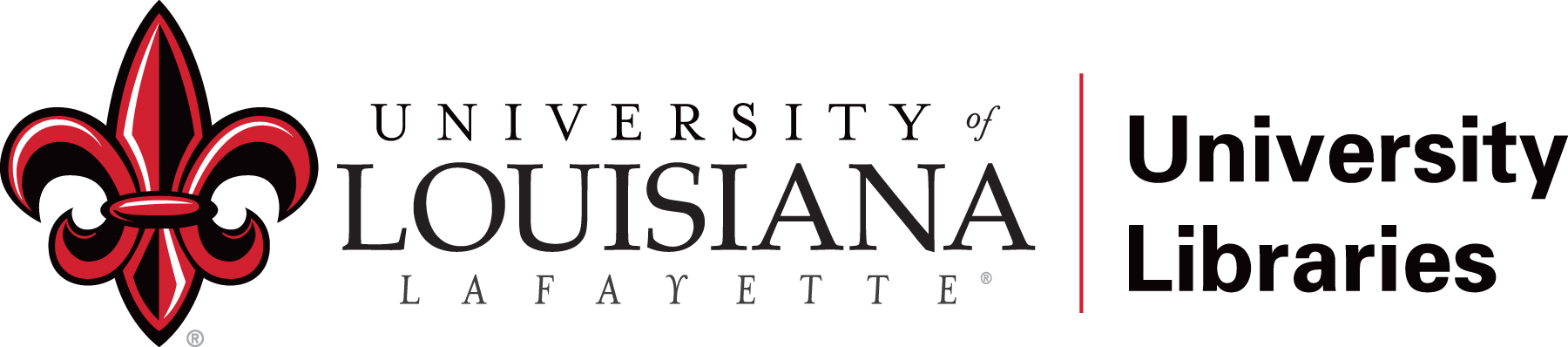 The Library Catalog Meets the IR:Integrating Institutional Repository Materials into EBSCOZachary Stein, Head of Special Collections, University of Louisiana at LafayetteSheryl Curry, Assistant Dean of Technical Services, University of Louisiana at LafayetteScott Jordan, Digitization Archivist, University of Louisiana at Lafayette
October 8, 2020
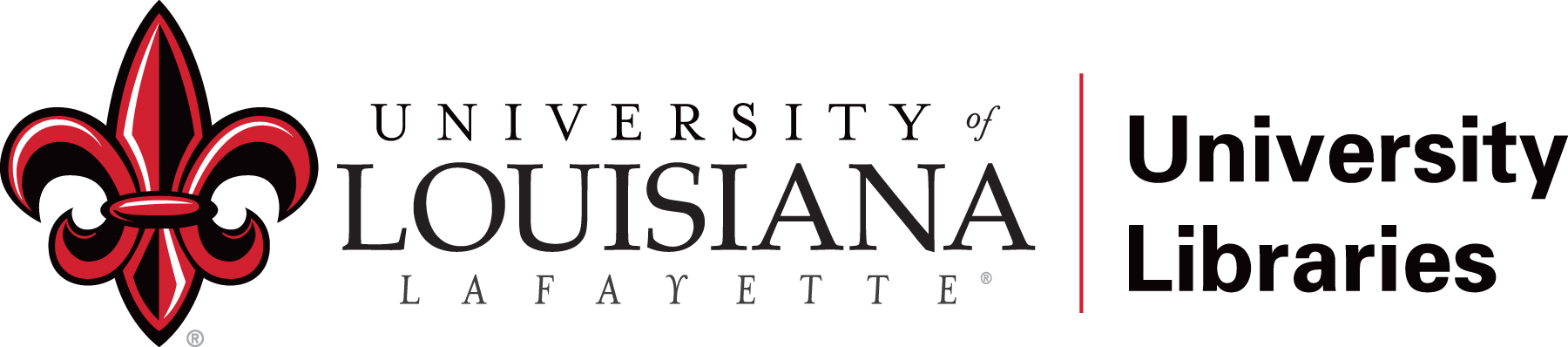 Development of Institutional Repository
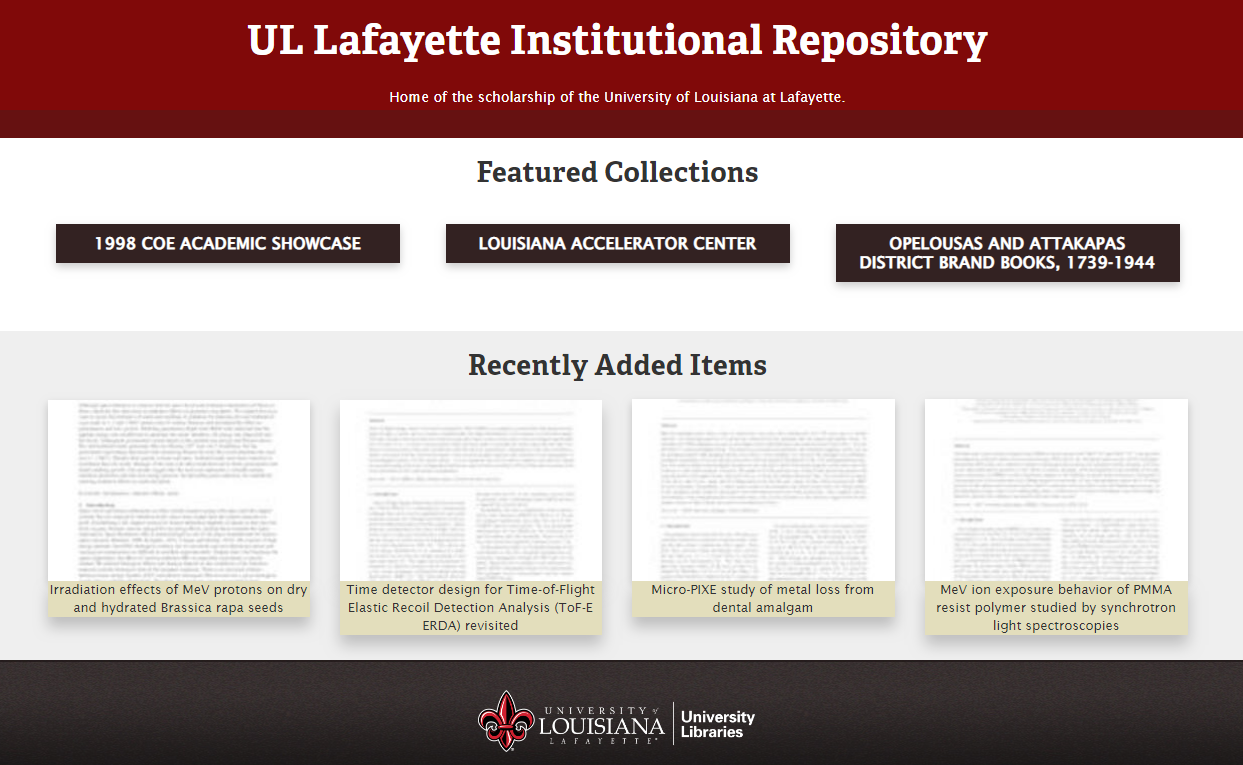 Home Page of UL Lafayette Institutional Repository: ir.louisiana.edu
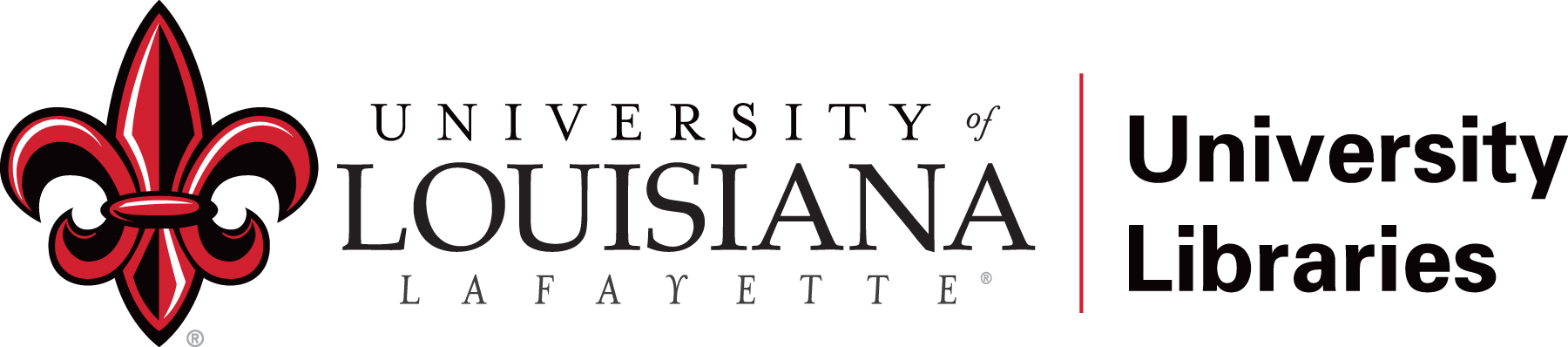 Investigation of IR Integration
• Discovery
• Demos and Discussions
• IR Growth Continues
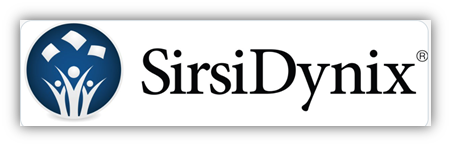 • SD Enterprise Portfolio
• SD Archival Data Load
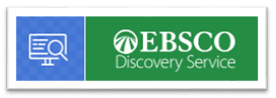 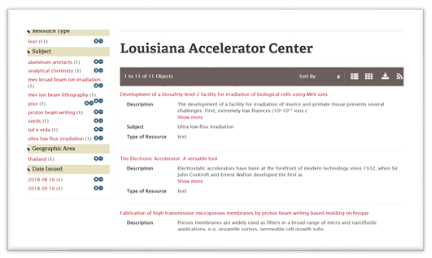 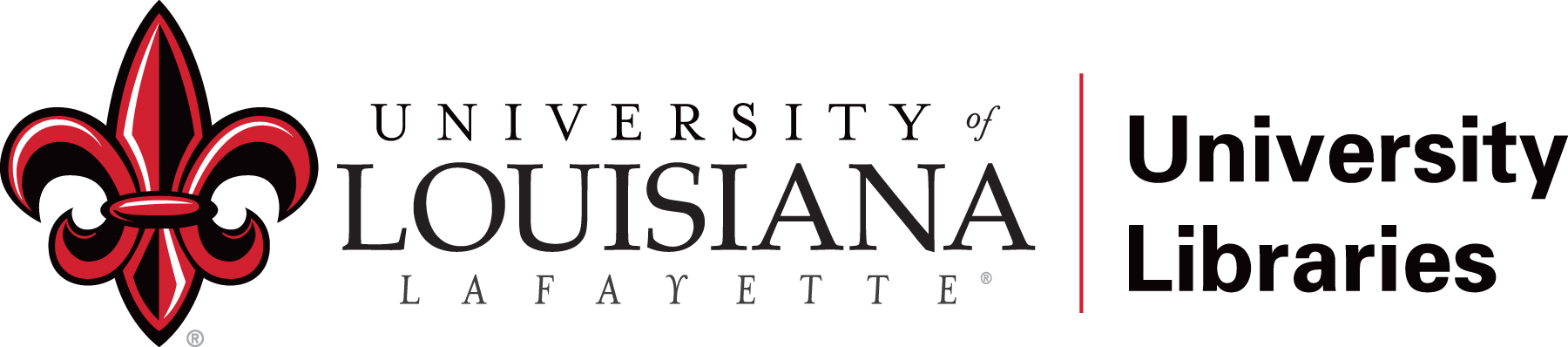 Implementation
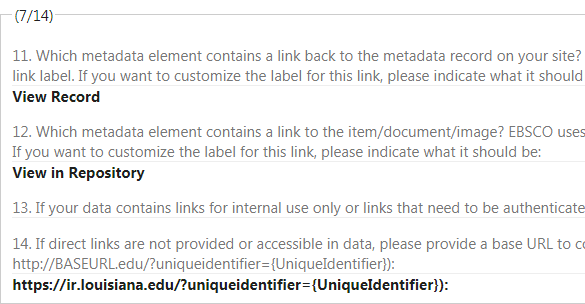 5/15/2019: Questionnaire Submitted
  
6/3/2019: Call with EBSCO 
  
7/17/2019: WebEx Presentation on IR Services 
  
11/12/2019: Received Quote and POF for Service 
  
3/23/2020: Implementation Began 
  
4/27/2020: EDS IR Live
EDS – IR Database Questionnaire: https://connect.ebsco.com/s/article/EBSCO-Discovery-Service-EDS-Institutional-Repository-Database-Questionnaire?language=en_US
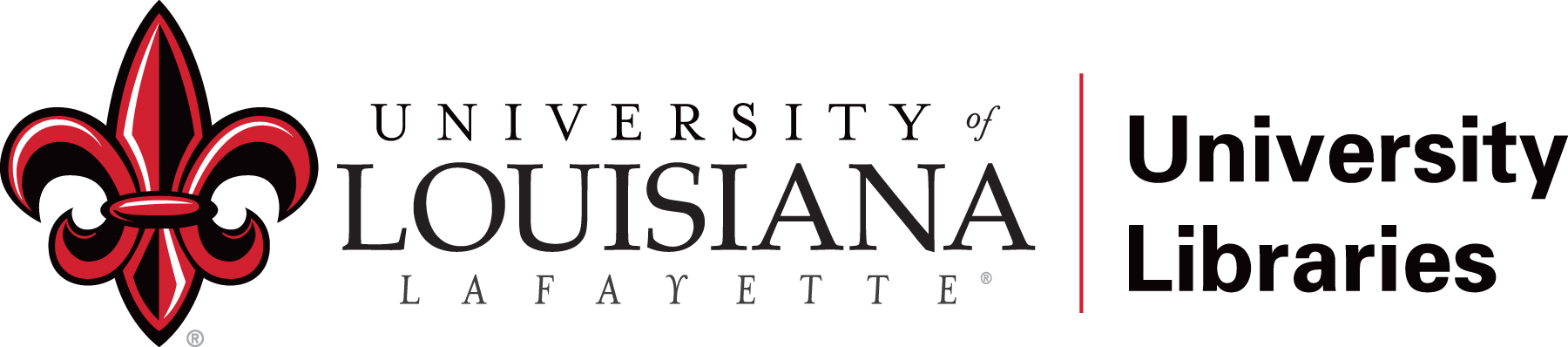 Islandora Metadata
Input metadata based on MODS schema (i.e. syntax, vocabulary, descriptive language)
Title, Creator, Subject(s), Type of Resource, Genre, etc.
A separate Dublin Core record auto-generated
Includes the object’s PID
Standard metadata language used in OAI harvesting
Metadata captured via online input form during ingest process and can be edited
Each content model (e.g. PDF, Video, Audio) determines which metadata elements are appended to digital object
Fundamental building-blocks for how systems communicate with each other to harvest records
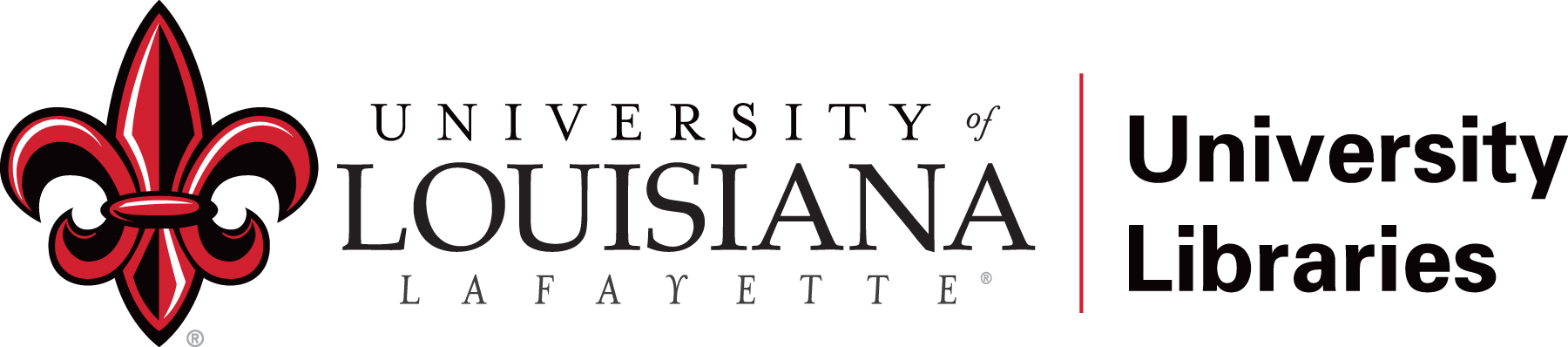 Sample MODS Form
How metadata is captured.

These elements and values will eventually translate into shared harvested metadata on discovery platforms.
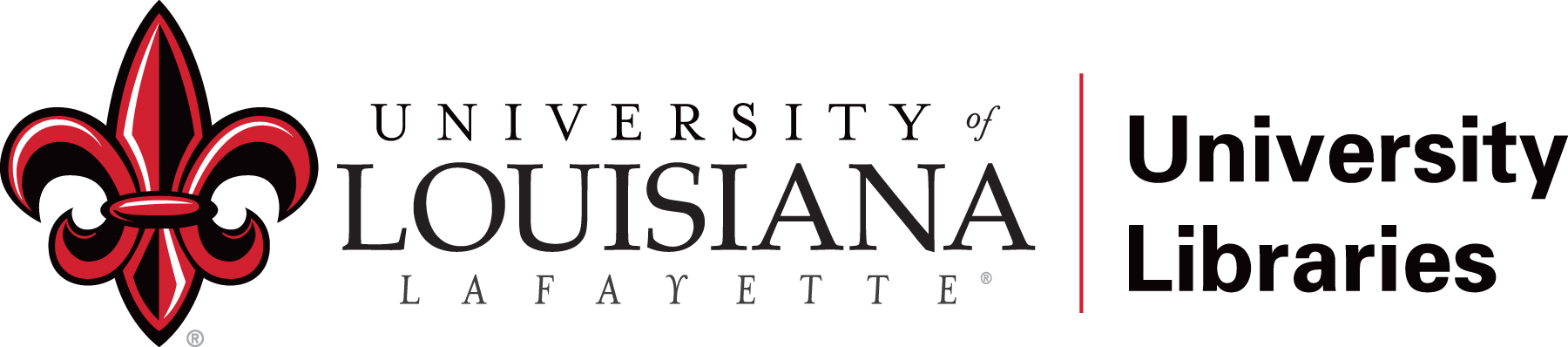 Metadata Display
How the record appears to users in the IR
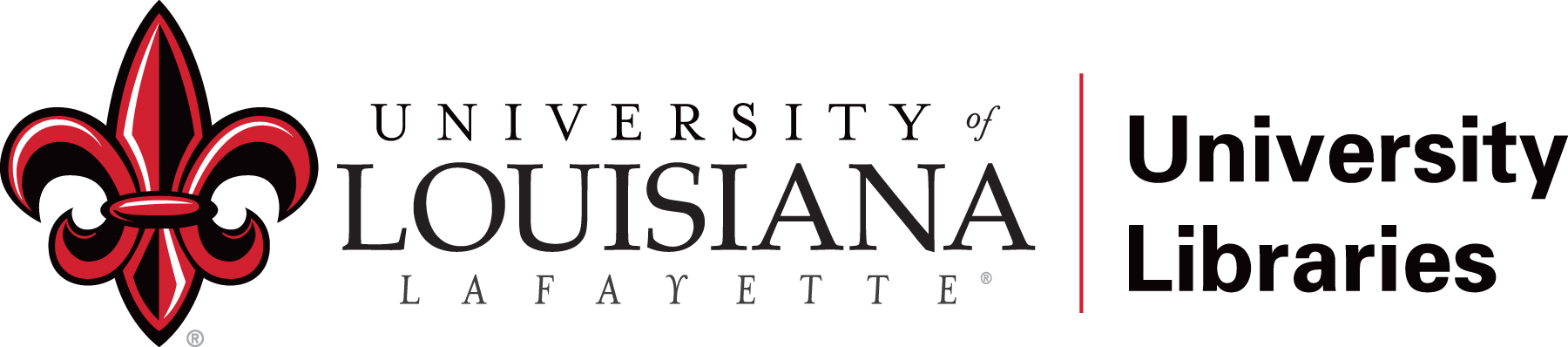 Sample MODS in XML
Machine-readable and 
Human-readable
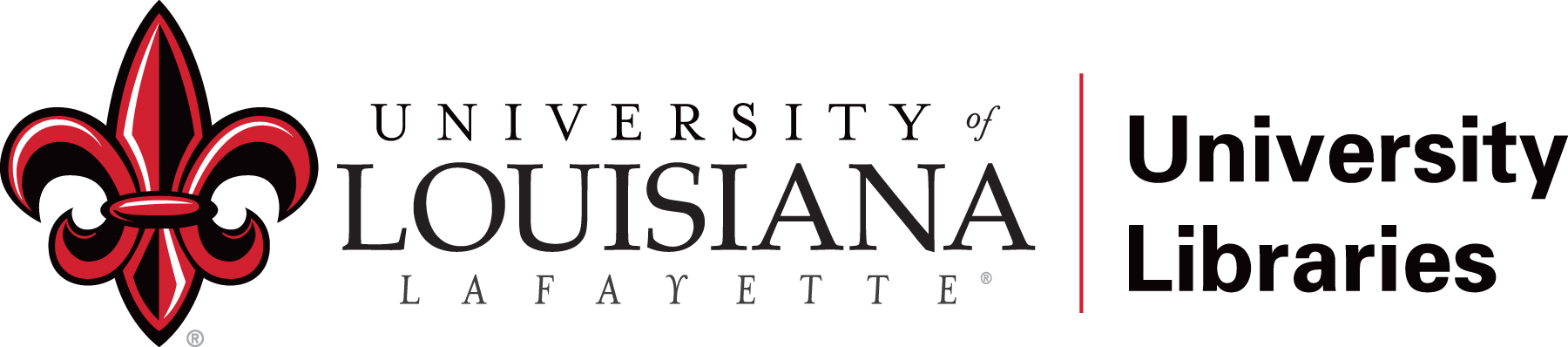 Sample DC Record
Information mapped from MODS record.

First <dc.identifier> taken from PID of digital object
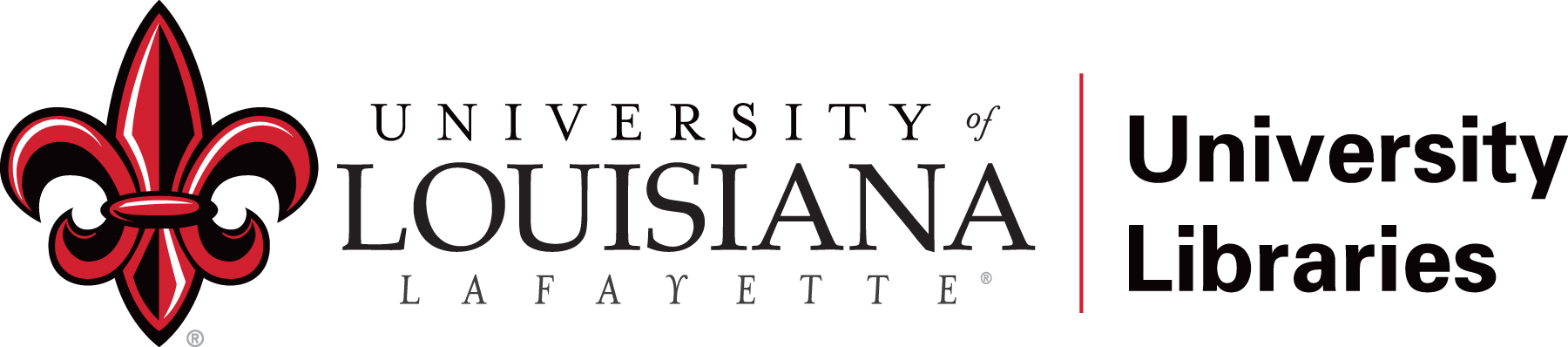 OAI Overview
IR integration into EDS involves Open Archives Initiative Protocol for Metadata Harvesting (OAI-PMH)

Low-barrier mechanism for data interoperability between repositories (in this case, the IR and EDS)

As a data provider, IR exposes structured metadata 

EBSCO, as the service provider, harvests metadata through OAI-PMH requests via software/programming



Open Archives Initiative Protocol for Metadata Harvesting. URL: https://www.openarchives.org/pmh/. Accessed 2020-09-25.
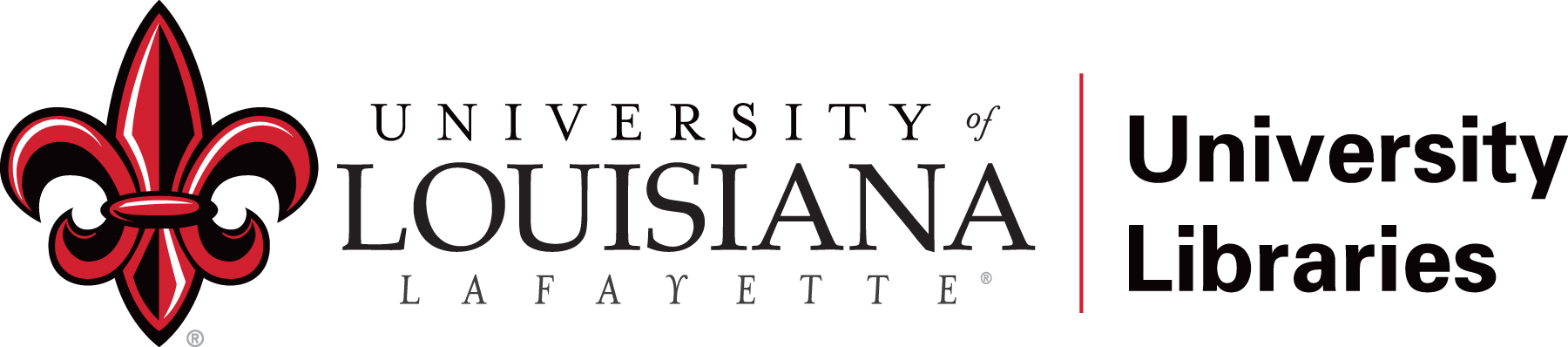 OAI Configuration
Admin | Islandora Utility Modules | Islandora OAI

Repository Name

Path to the Repository: 
https://ir.louisiana.edu/oai2

Repository Unique ID

Select an OAI request handler and configuration
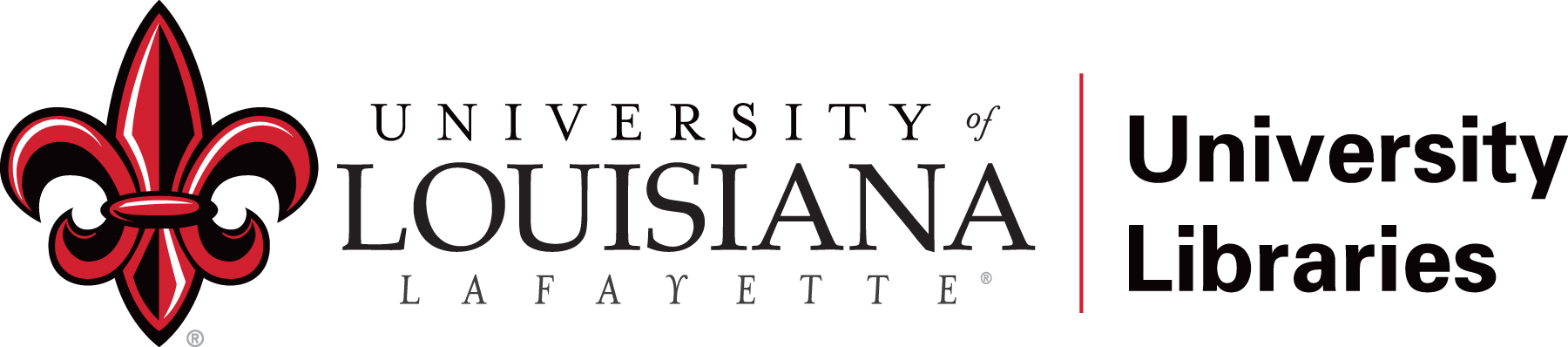 OAI Request Handler Options
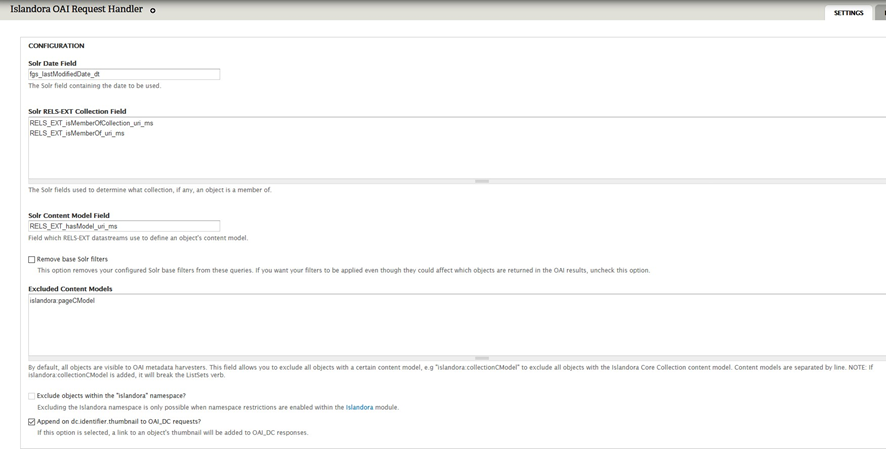 Excude content models
Append <dc.identifier.thumbnail> to objects for OAI_DC requests
Metadata Format (e.g. MODS, OAI_DC)
Transformations (supplied, custom-built, or none) – basically XSLT that determines how data is interpreted and processed by harvester
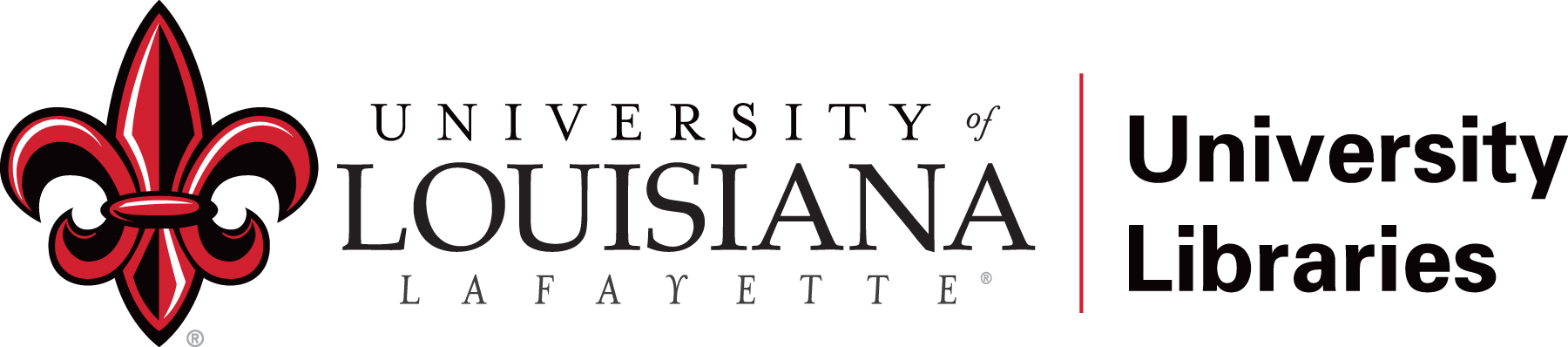 OAI Harvest Example (good)
Identifier in record header matches <dc.identifier> with object PID, which appears before any other <dc.identifier>

All else looks clean and accurate

But still some odd mappings: (e.g. MODS <genre> = <dc.type>; author = <dc.contributor>
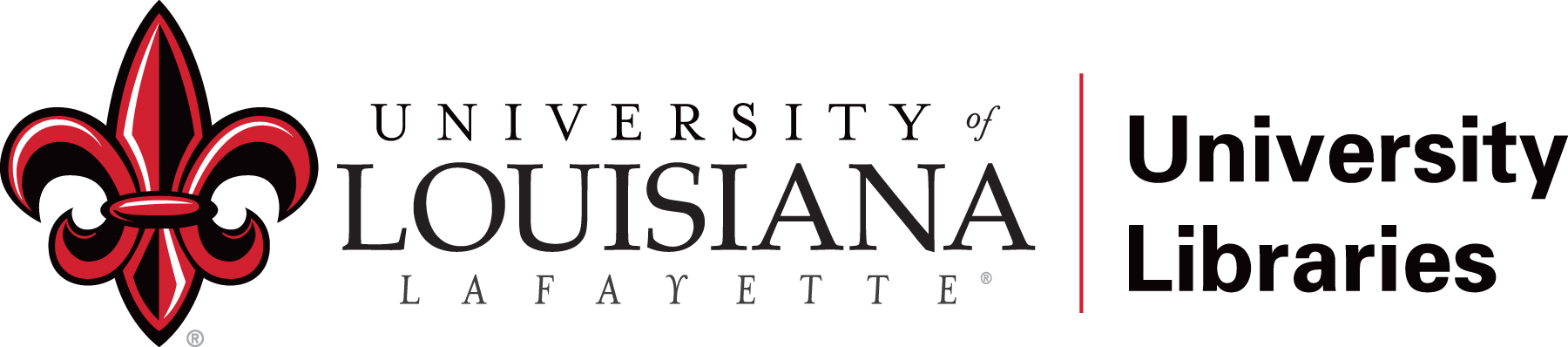 OAI Harvest Example (bad)
Identifier in record header does not match any of the <dc.identifier> fields

Hardly anything looks accurate

Lots of odd DC namespace references instead of object metadata
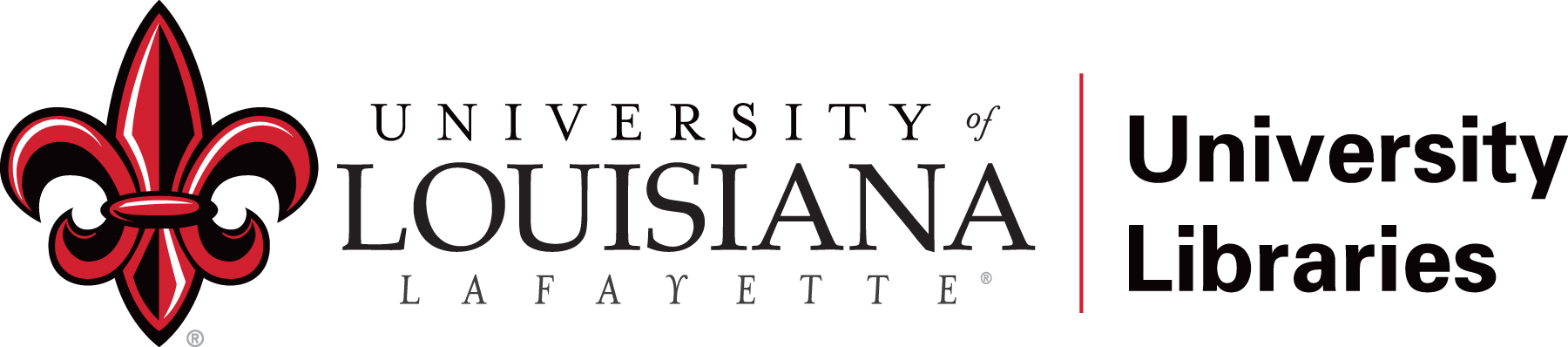 Main Hurdle
IR is structured by schools, colleges, departments, and research centers
Each a collection folder with restricted user permissions
Not content objects or archival collections; no harvesting

Test harvest request in URL to check metadata consistency and correct number of records: 
    https://ir.louisiana.edu/oai2/?verb=ListRecords&metadataPrefix=oai_dc
    Apparently, it seemed okay, but ...


Not able to exclude collection folders without breaking the parent-object relationships
Need “sets” or <setSpec> values (i.e. parent IDs) for the harvester to locate the content objects in the IR and harvest the object metadata


Installed separate OAI request handler excluding sets
Service provider performed work-around
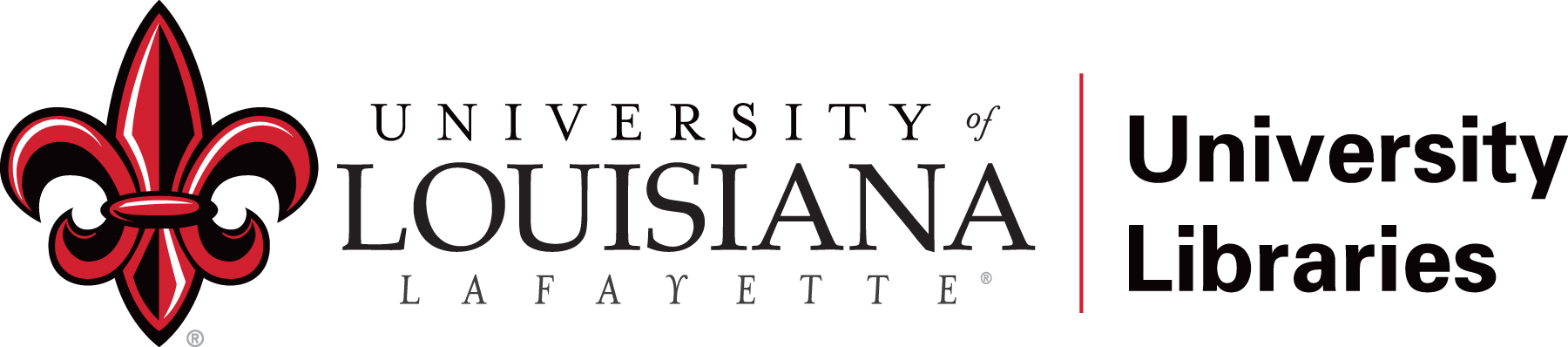 Challenges and Issues
EDS Search Results
• Dead links, unexpected punctuation
• Interlibrary Loan Links
• Appearance of Entry
• Content Provider position
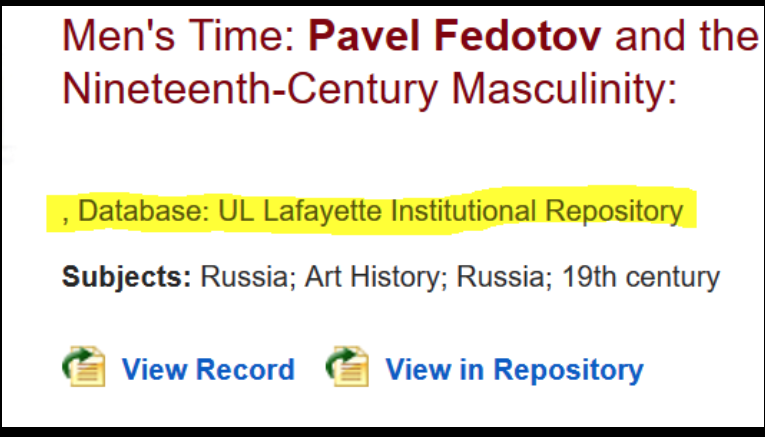 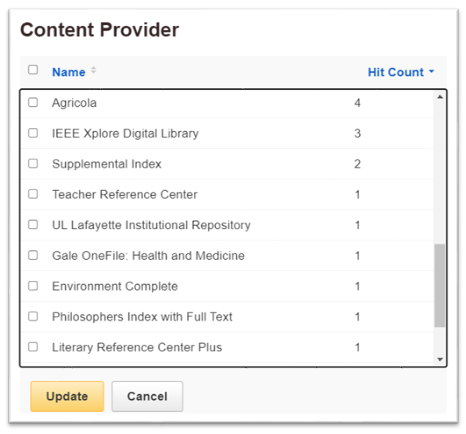 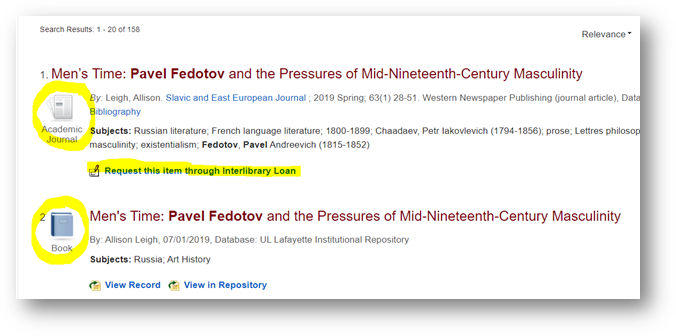 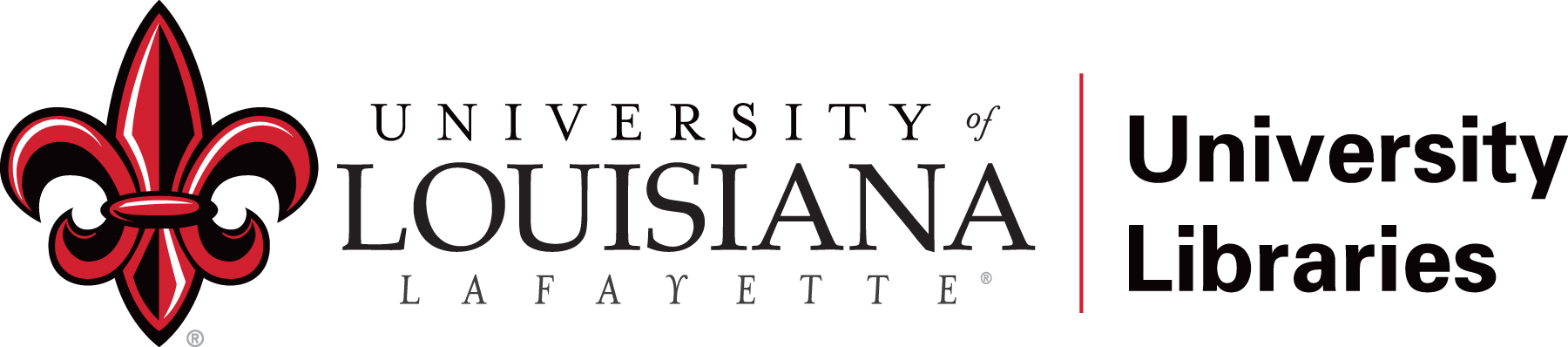 Resolutions
Conference Call between Special Collections, DiscoveryGarden, and EBSCO

Collection objects appearing properly after adjustments

Harvesting takes 24-28 hours
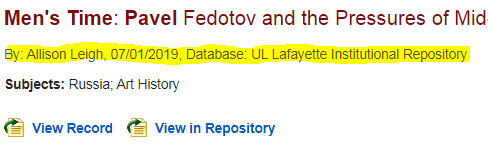 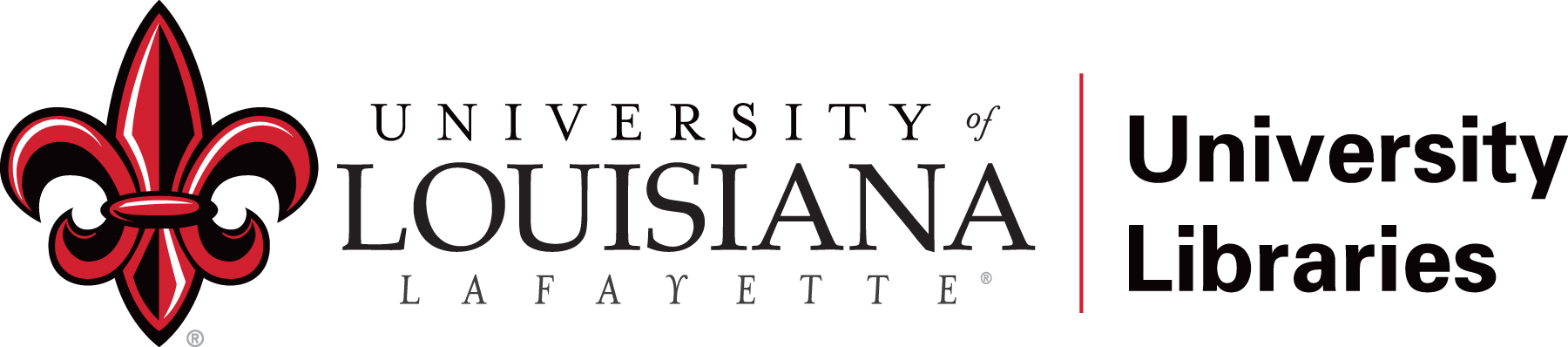 Plans and Lessons Learned
Further promotion of IR

Providing UL Lafayette students, faculty, and staff with more resources for finding scholarship

Hope to integrate IR into Library Catalog

Lesson learned: Metadata configuration needs to be consistent
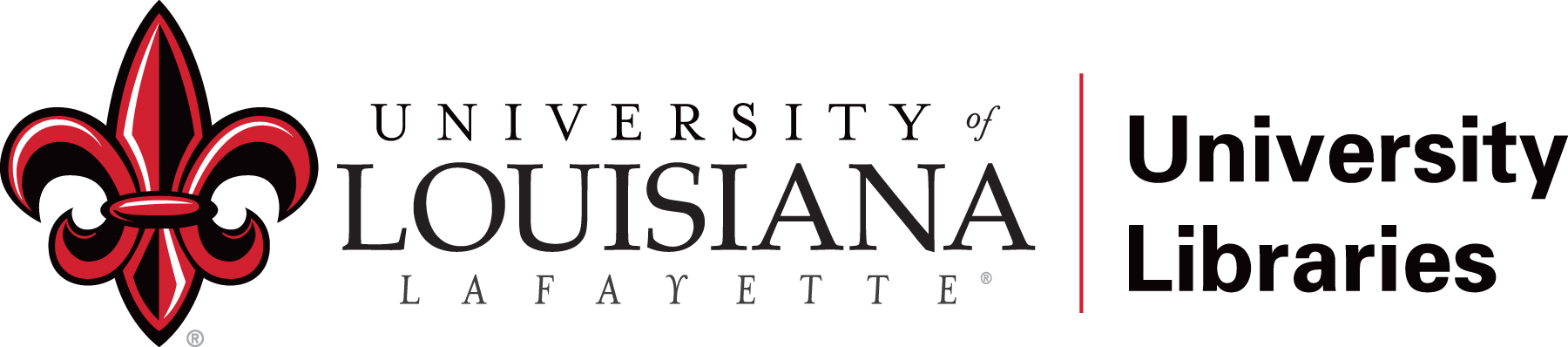 Questions
Zachary Stein, Head of Special Collections
Email: zachary.stein@louisiana.edu
Phone: 337-482-6427

Sheryl Curry, Assistant Dean of Technical Services
Email: sheryl.curry@louisiana.edu
Phone: 337-482-5704

Scott Jordan, Digitization Archivist
Email: scott.jordan@louisiana.edu
Phone: 337-482-5702
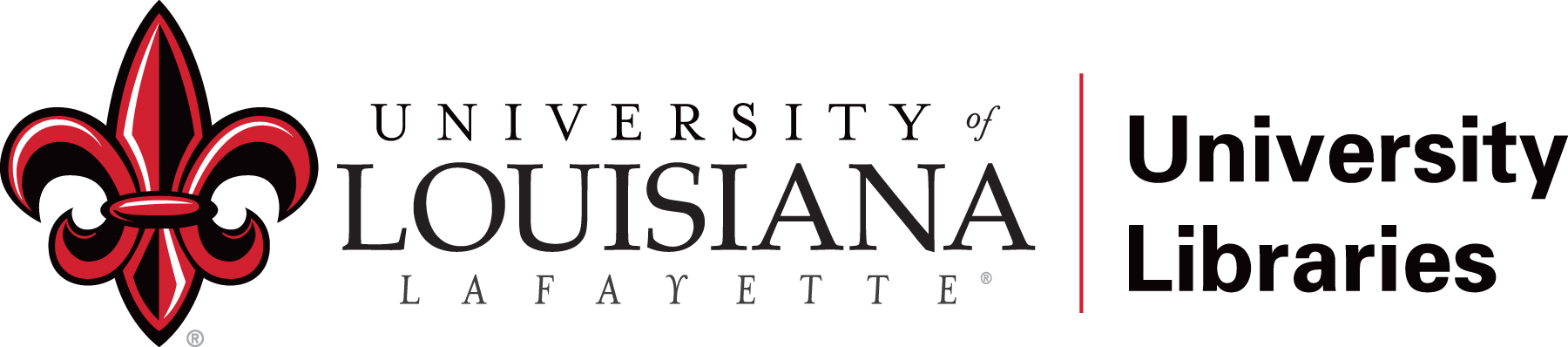 Screenshot of IR Object in EDS